Copyright © 2003, N. Ahbel
Finding the Golden Ratio
short
long
whole
whole
long
long
short
=
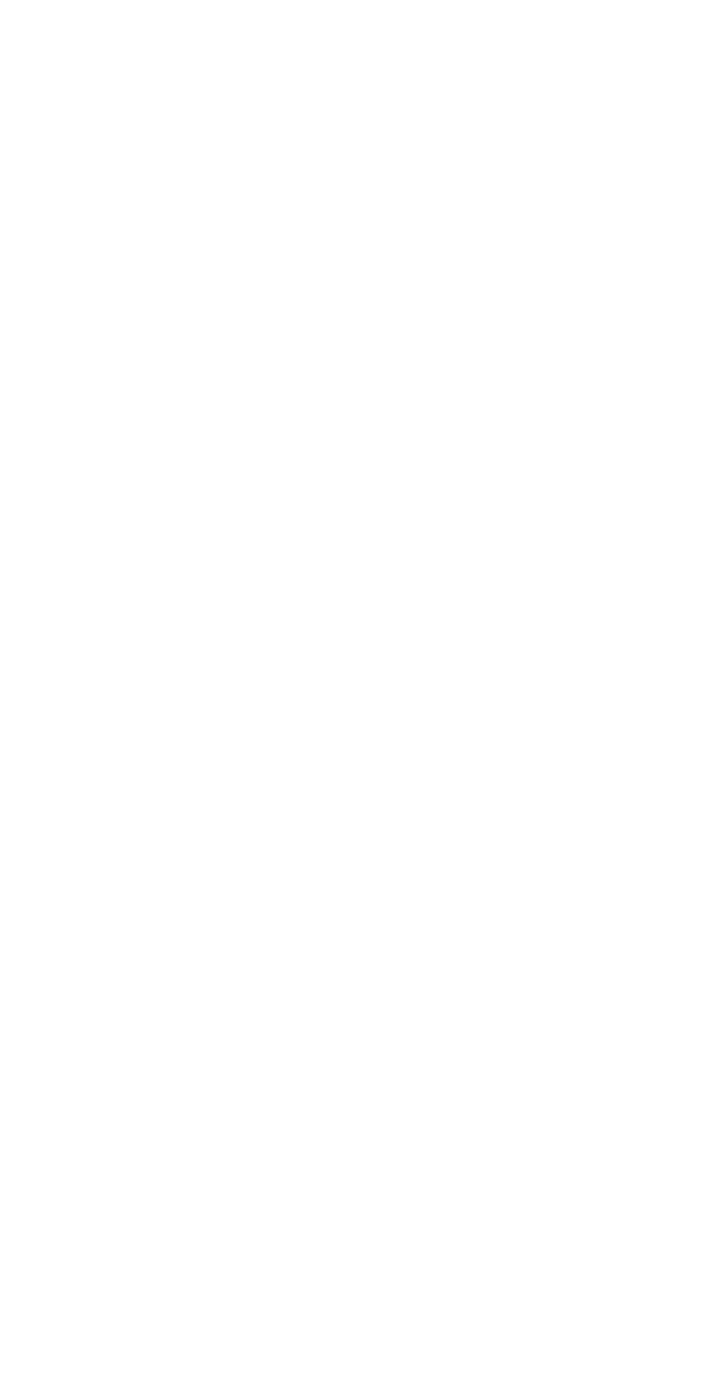 short
long
whole
whole
long
long
short
Let short = 1and long = x
=
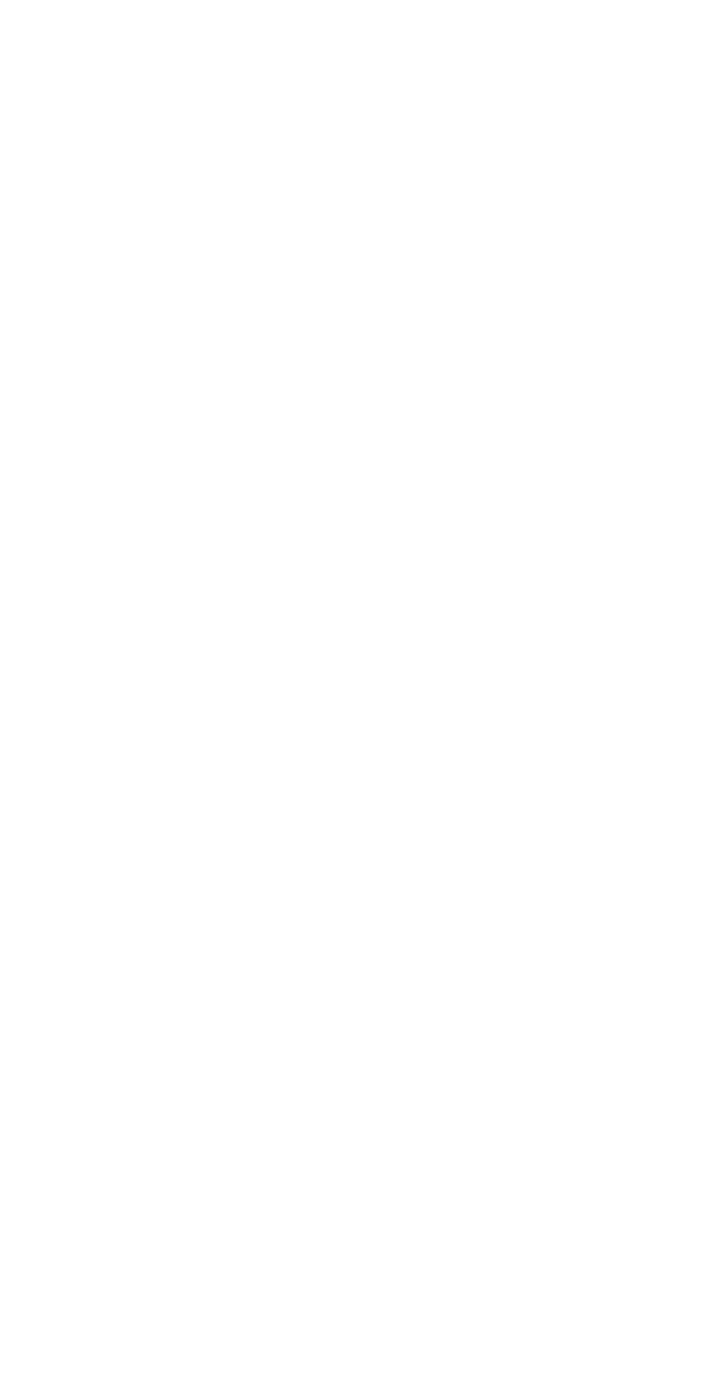 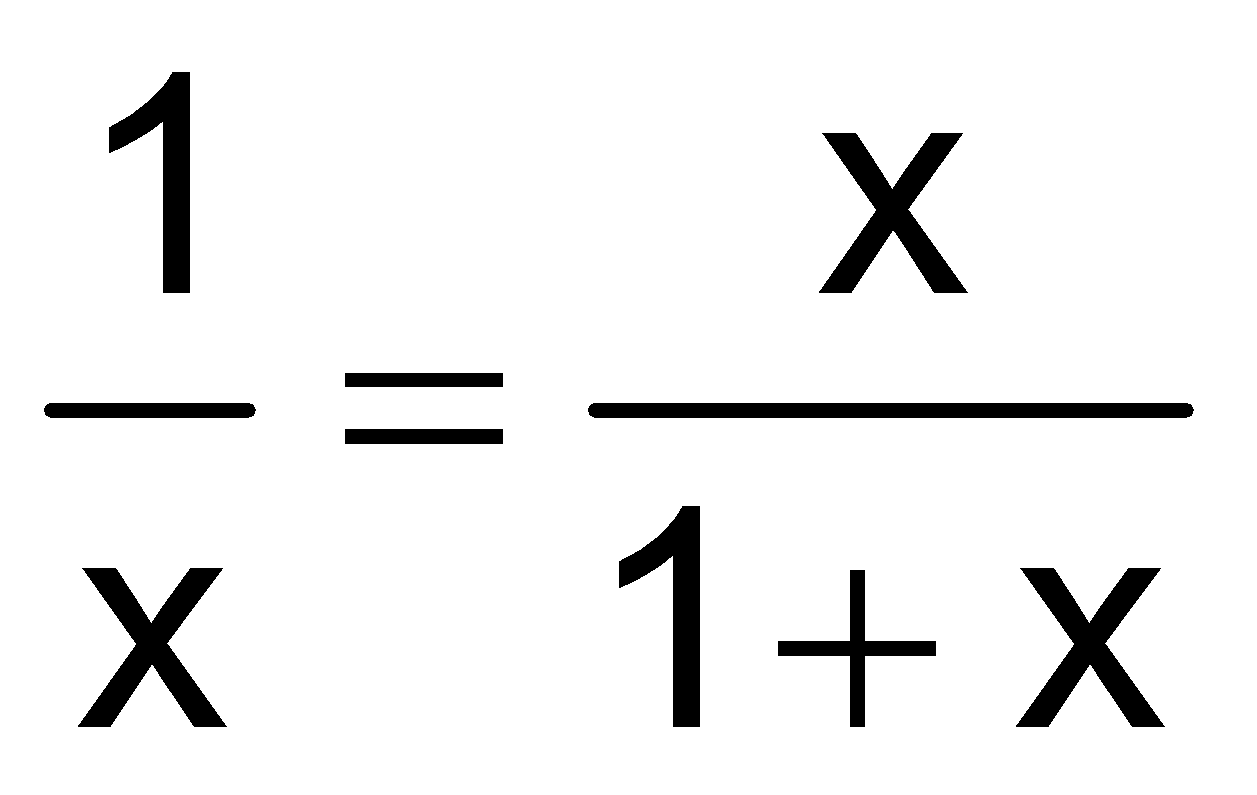 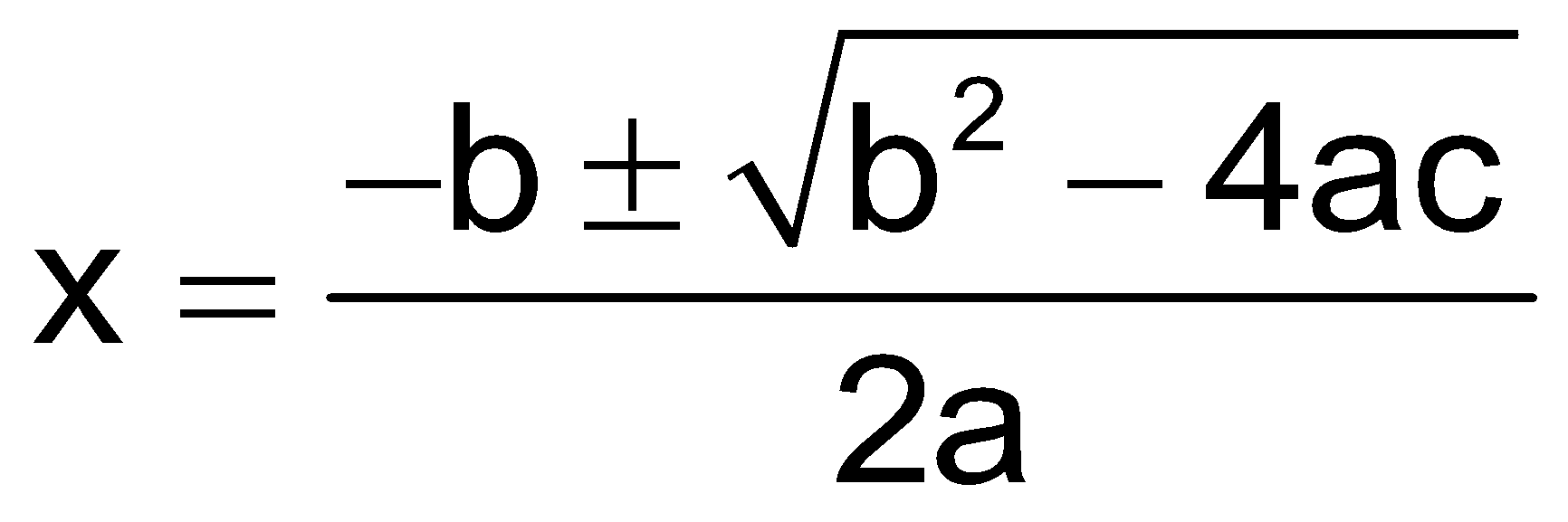 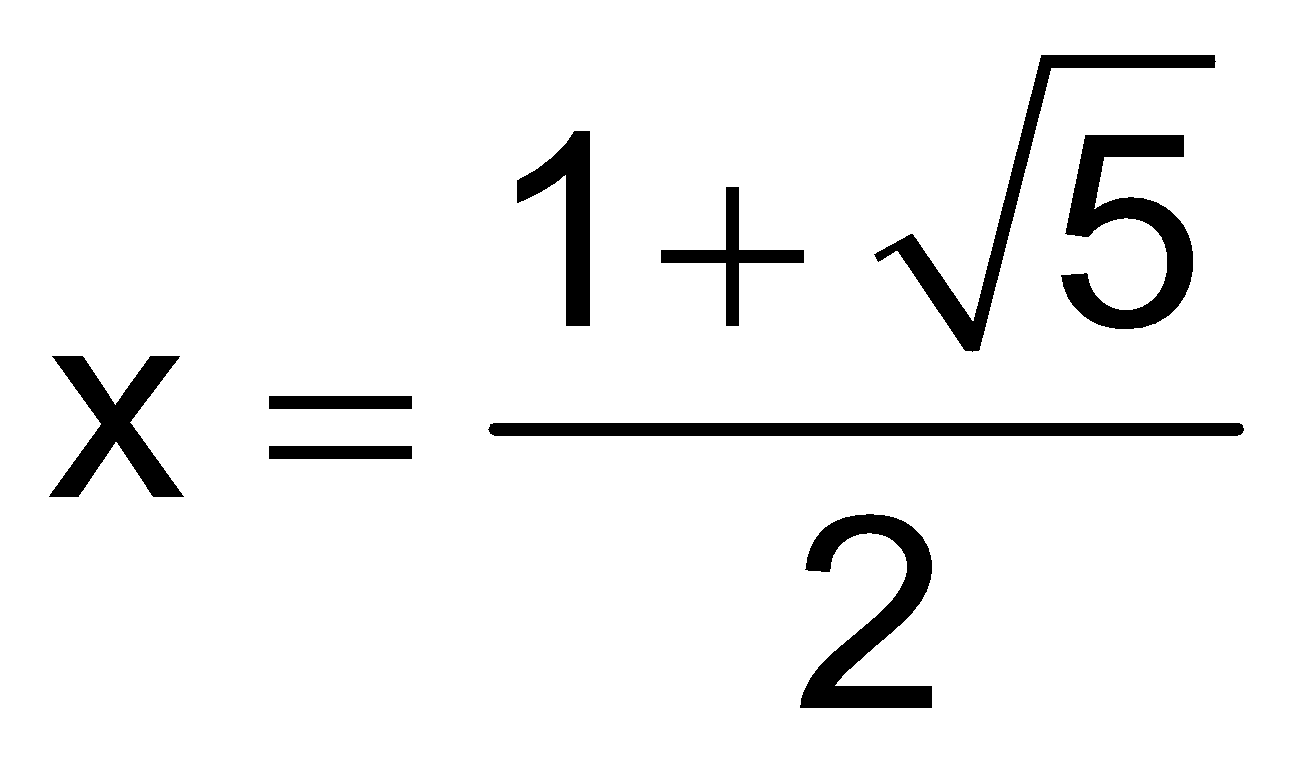 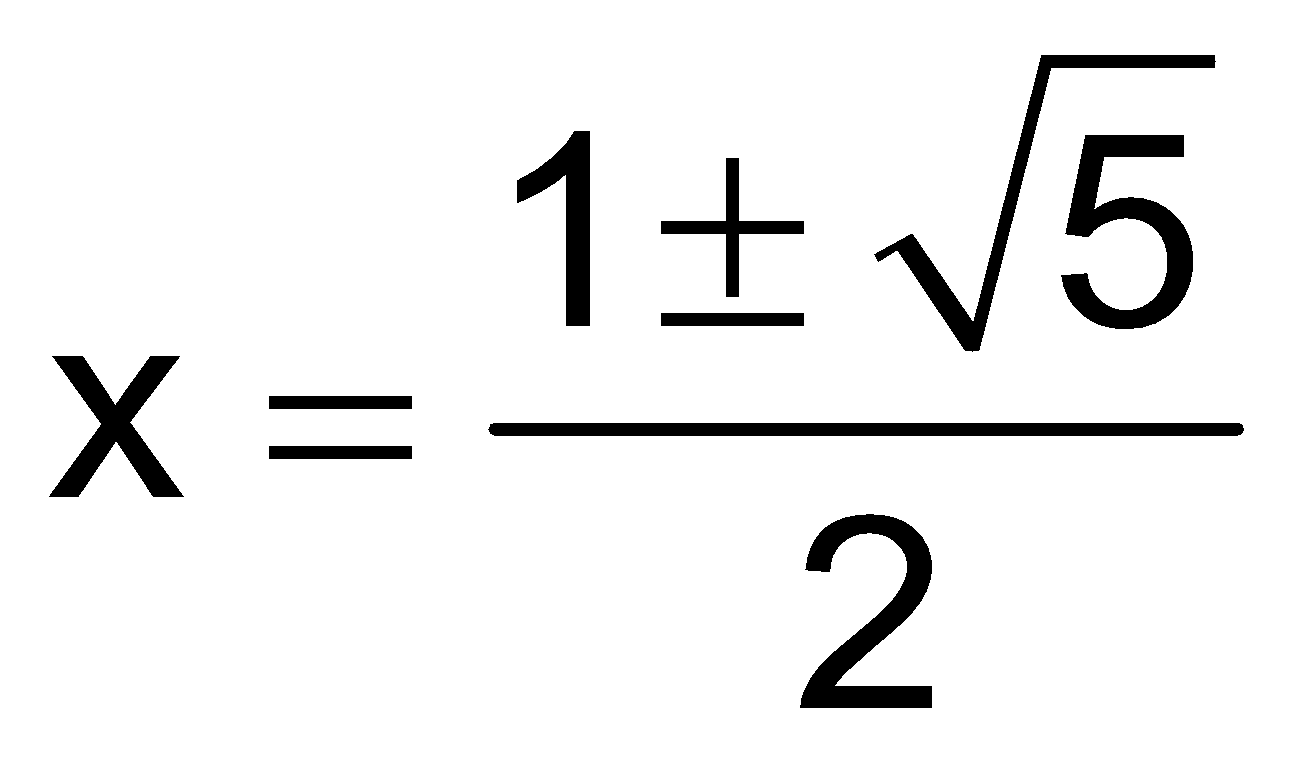 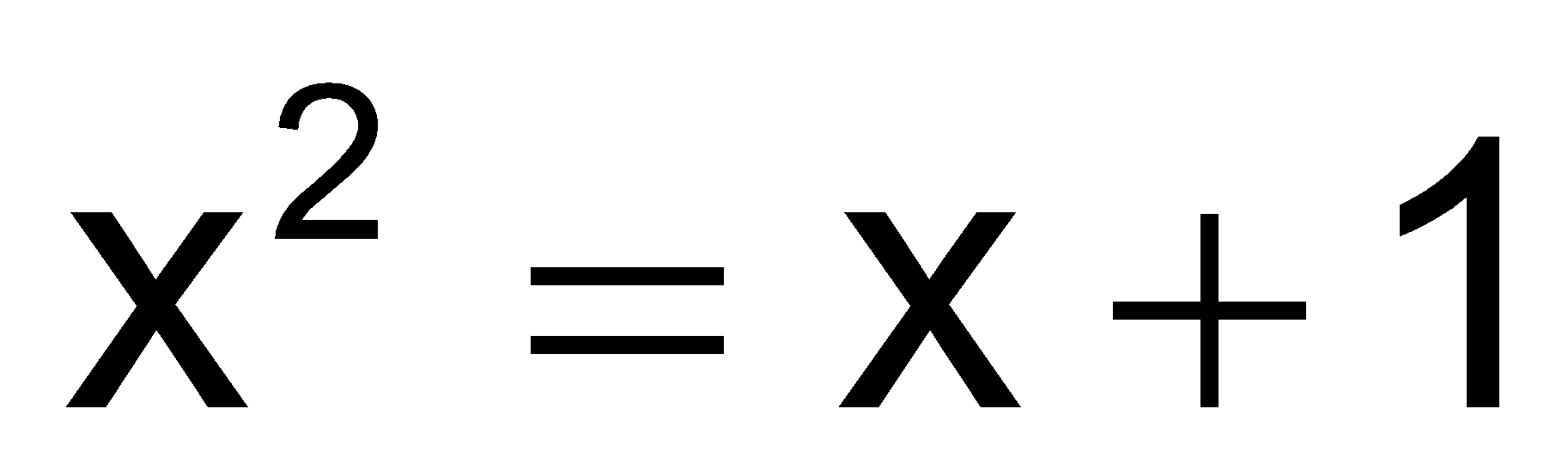 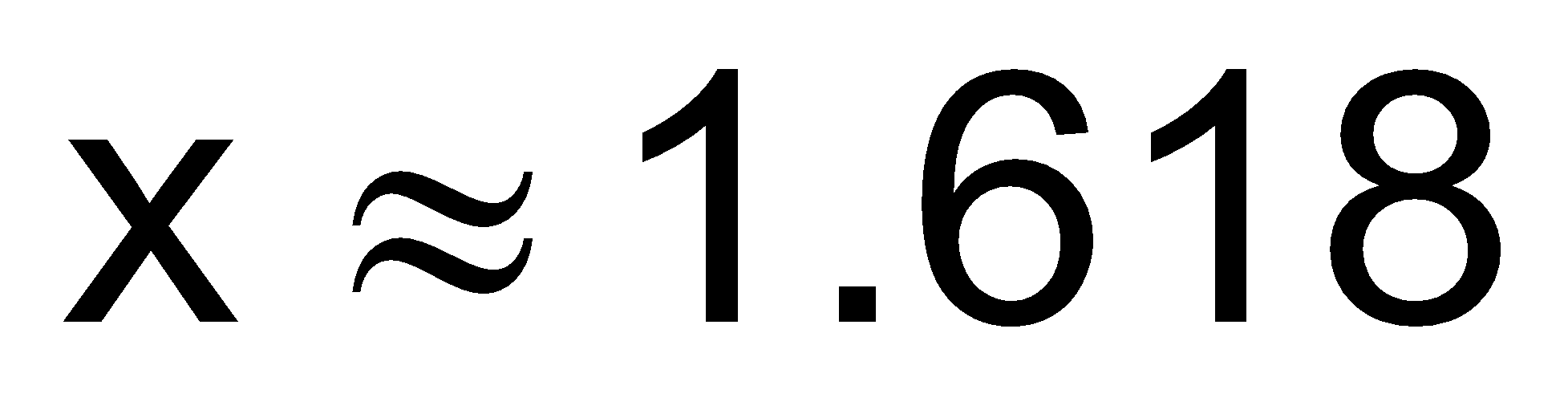 We are lookingfor a length so…
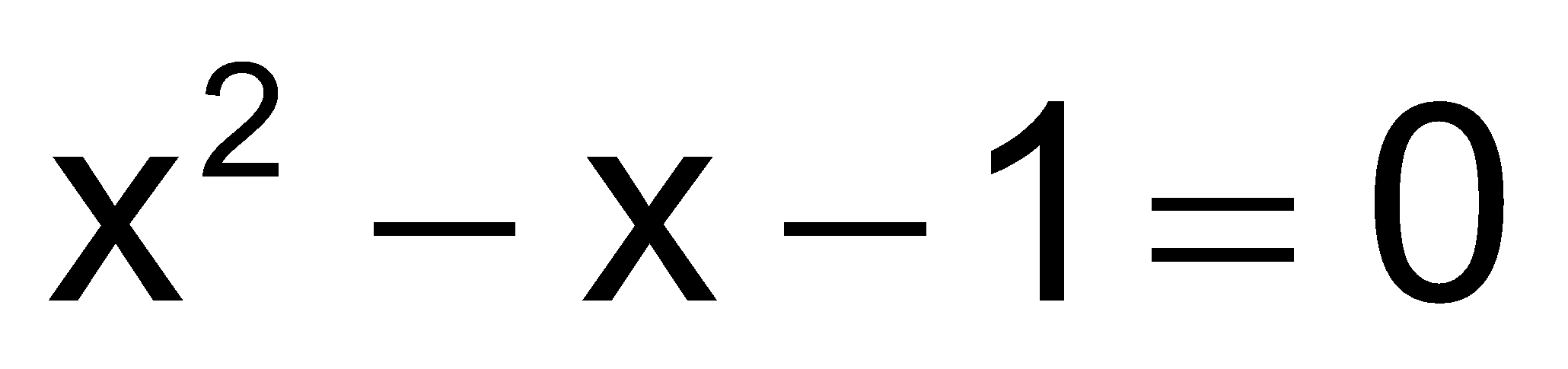 Golden Ratio
Golden Rectangle
Copyright © 2003, N. Ahbel
Finding the Golden Ratio